Jolly Grammar 
5a-16
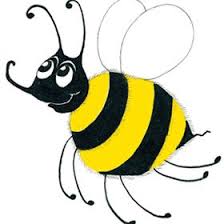 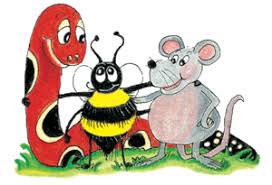 Spelling Test 8
auto
auto

2.  automatic
auto

2.  automatic

3.  autonomy
auto

2.  automatic

3.  autonomy

automated
auto

2.  automatic

3.  autonomy

automated

automaton
auto

2.  automatic

3.  autonomy

automated

automaton

autopilot
7. automation
auto

2.  automatic

3.  autonomy

automated

automaton

autopilot
7. automation

8. automobile
auto

2.  automatic

3.  autonomy

automated

automaton

autopilot
7. automation

8. automobile

9. autograph
auto

2.  automatic

3.  autonomy

automated

automaton

autopilot
7. automation

8. automobile

9. autograph

10. automotive
auto

2.  automatic

3.  autonomy

automated

automaton

autopilot
7. automation

8. automobile

9. autograph

10. automotive

11. autopsy
auto

2.  automatic

3.  autonomy

automated

automaton

autopilot
7. automation

8. automobile

9. autograph

10. automotive

11. autopsy

12. autocrat
auto

2.  automatic

3.  autonomy

automated

automaton

autopilot
7. automation

8. automobile

9. autograph

10. automotive

11. autopsy

12. autocrat
13. autoimmune
auto

2.  automatic

3.  autonomy

automated

automaton

autopilot
7. automation

8. automobile

9. autograph

10. automotive

11. autopsy

12. autocrat
13. autoimmune

14. autofocus
auto

2.  automatic

3.  autonomy

automated

automaton

autopilot
7. automation

8. automobile

9. autograph

10. automotive

11. autopsy

12. autocrat
13. autoimmune

14. autofocus

15. autocracy
auto

2.  automatic

3.  autonomy

automated

automaton

autopilot
7. automation

8. automobile

9. autograph

10. automotive

11. autopsy

12. autocrat
13. autoimmune

14. autofocus

15. autocracy

16. autonomous
auto

2.  automatic

3.  autonomy

automated

automaton

autopilot
7. automation

8. automobile

9. autograph

10. automotive

11. autopsy

12. autocrat
13. autoimmune

14. autofocus

15. autocracy

16. autonomous

17. automatically
auto

2.  automatic

3.  autonomy

automated

automaton

autopilot
7. automation

8. automobile

9. autograph

10. automotive

11. autopsy

12. autocrat
13. autoimmune

14. autofocus

15. autocracy

16. autonomous

17. automatically

18. autobiography
auto

2.  automatic

3.  autonomy

automated

automaton

autopilot
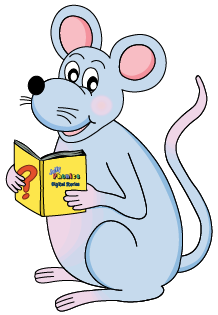 Let’s review
The verb
“to have”
Simple Present Conjugation

I 		have a ball.
you	have a ball.
he		        a ball.
she		        a ball.
it	              a ball.
we 	have a ball.
you	have a ball.
they	have a ball.
Simple Present Conjugation

I 		have a ball.
you	have a ball.
he		has   a ball.
she		has   a ball.
it		has   a ball.
we 	have a ball.
you	have a ball.
they	have a ball.
Present Continuous Conjugation

I 		am having  a ball.
Present Continuous Conjugation

I 		am having  a ball.
  you
Present Continuous Conjugation

I 		am having  a ball.
you	are having  a ball.
   he
Present Continuous Conjugation

I 		am having  a ball.
you	are having  a ball.
he		is having     a ball.
   she
Present Continuous Conjugation

I 		am having  a ball.
you	are having  a ball.
he		is having     a ball.
she	     is having     a ball.
   it
Present Continuous Conjugation

I 		am having  a ball.
you	are having  a ball.
he		is having     a ball.
she	     is having     a ball.
it		is having    a ball.
   we
Present Continuous Conjugation

I 		am having  a ball.
you	are having  a ball.
he		is having     a ball.
she	     is having     a ball.
it		is having    a ball.
we 	are having  a ball.
   you
Present Continuous Conjugation

I 		am having  a ball.
you	are having  a ball.
he		is having     a ball.
she	     is having     a ball.
it		is having    a ball.
we 	are having  a ball.
you	are having  a ball.
   they
Present Continuous Conjugation

I 		am having  a ball.
you	are having  a ball.
he		is having     a ball.
she	     is having     a ball.
it		is having    a ball.
we 	are having  a ball.
you	are having  a ball.
they	are having  a ball.
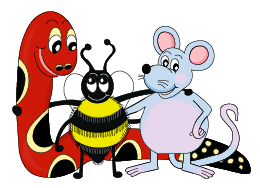 Identify Verbs
“Identify the verb in each sentence.”

He has big feet.
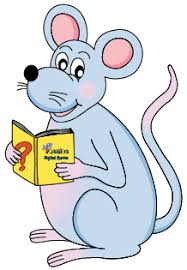 Identify the verb in each sentence.

He has big feet.
Identify the verb in each sentence.

He has big feet.

I had a large lunch.
Identify the verb in each sentence.

He has big feet.

I had a large lunch.
Identify the verb in each sentence.

He has big feet.

I had a large lunch.

We will be having a rest soon.
Identify the verb in each sentence.

He has big feet.

I had a large lunch.

We will be having a rest soon.
Identify the verb in each sentence.

He has big feet.

I had a large lunch.

We will be having a rest soon.

She is taller than me.
Identify the verb in each sentence.

He has big feet.

I had a large lunch.

We will be having a rest soon.

She is taller than me.
Identify the verb in each sentence.

He has big feet.

I had a large lunch.

We will be having a rest soon.

She is taller than me.

You were being very good.
Identify the verb in each sentence.

He has big feet.

I had a large lunch.

We will be having a rest soon.

She is taller than me.

You were being very good.
Identify the verb in each sentence.

He has big feet.

I had a large lunch.

We will be having a rest soon.

She is taller than me.

You were being very good.

They will be late for school.
Identify the verb in each sentence.

He has big feet.

I had a large lunch.

We will be having a rest soon.

She is taller than me.

You were being very good.

They will be late for school.
Remember
Perfect Tense?
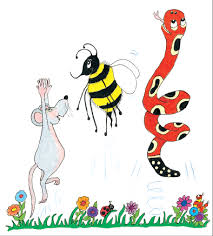 Perfect Tenses
I had walked to school.

I have walked to school.

I will have walked to school.
Perfect Tenses
I had walked to school.

I have walked to school.

I will have walked to school.
main verb?
Perfect Tenses
I had walked to school.

I have walked to school.

I will have walked to school.
main verb
Perfect Tenses
I had walked to school.

I have walked to school.

I will have walked to school.
          have →auxiliary verb
When 
speaking to someone?
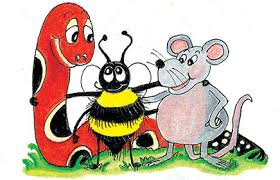 Perfect Tenses
I had walked to school.

I have walked to school.

I will have walked to school.
Perfect Tenses
I had walked to school.

I have walked to school.
　→ I’ve walked to school.
I will have walked to school.
Perfect Tenses
I had walked to school.
　	→ I’d walked to school.
I have walked to school.
　→ I’ve walked to school.
I will have walked to school.
Perfect Tenses
I had walked to school.
　	→ I’d walked to school.
I have walked to school.
　→ I’ve walked to school.
I will have walked to school.
　→ I’ll have walked to school.
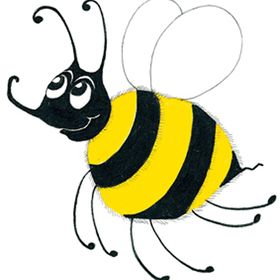 he’s   
she’s
it’s
① He’s walked to school.
he’s   
she’s
it’s
① He’s walked to school.
 →He has walked to school.
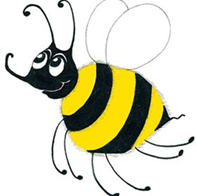 he’s   
she’s
it’s
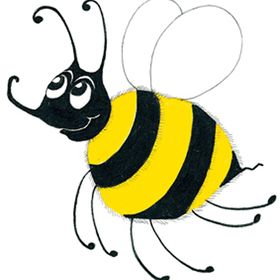 ① He’s walked to school.
 →He has walked to school.

② He’s walking to school.
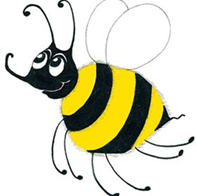 he’s   
she’s
it’s
① He’s walked to school.
 →He has walked to school.

② He’s walking to school.
 →He is walking to school.
“have” as a main verb
 
I have a sister.
×I’ve a sister.    

He has blue eyes.
×He‘s blue eyes.
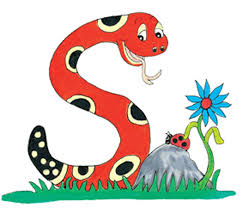 Activity Page
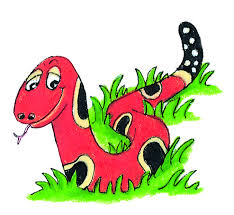 “We have prepared a lovely picnic for lunch,” said Meg.
“We have prepared a lovely picnic for lunch,” said Meg.

They’d visited the museum several times before.
“We have prepared a lovely picnic for lunch,” said Meg.

They’d visited the museum several times before.

Dad grumbled, “I do not think you will have finished by then.”
“We have prepared a lovely picnic for lunch,” said Meg.

They’d visited the museum several times before.

Dad grumbled, “I do not think you will have finished by then.”

Tina was tired because she’d jogged all the way to the park.
“We have prepared a lovely picnic for lunch,” said Meg.

They’d visited the museum several times before.

Dad grumbled, “I do not think you will have finished by then.”

Tina was tired because she’d jogged all the way to the park.

“It has stopped raining now,” called Ben.
“We have prepared a lovely picnic for lunch,” said Meg.

They’d visited the museum several times before.

Dad grumbled, “I do not think you will have finished by then.”

Tina was tired because she’d jogged all the way to the park.

“It has stopped raining now,” called Ben.

By the end of today, I‘ll have painted the fence.